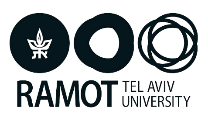 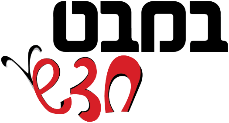 הָבוּ לָנוּ מָזוֹן וּמַיִם
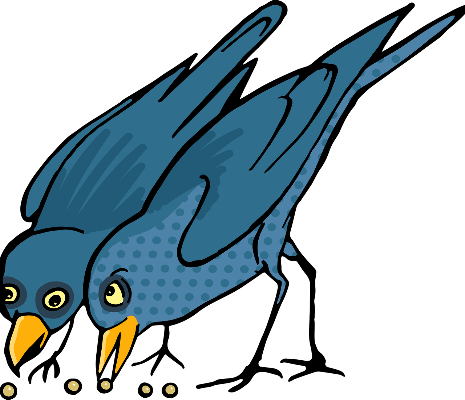 [Speaker Notes: תת פרק זה עוסק במזון ובמים כצרכים חיוניים, מאפייני החיים הזנה וגדילה והתפתחות וכן על אורחות חיים ( פעילי יום ולילה) שקשורים להזנה. 

 פותחים את הנושא בשיח על מפגשים שיש לתלמידים עם מזון ומים ושואלים: מתי אנחנו אוכלים ושותים? אילו תפקידים יש למזון ולמים בחיינו? האם אפשר להפסיק לאכול ולשתות מים? האם גם יצורים חיים אחרים זקוקים למזון ומים?
שאלות דוגמת אלה עתידות לחשוף את התפיסות של התלמידים ביחס לתפקידי המזון והמים.]
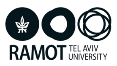 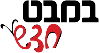 מְשִׂימָה: מַדּוּעַ צָרִיךְ מָזוֹן וּמַיִם? (עמודים 17-16)
[Speaker Notes: במשימה זו התלמידים בודקים את תפקיד המזון והמים (מאפיין החיים : הזנה) אצל ציפורים כדוגמה לבעלי חיים בכלל.
הם עוקבים (בסדרת תמונות) אחר תהליך התפתחות הגוזלים. הגוזלים בוקעים מן הביצים כשהם חסרי אונים. ההורים מאכילים אותם במזון ומשקים אותם במים וכשהם גדלים ומתפתחים (מאפיין החיים: גדילה והתפתחות) הם עפים מהקן ויכולים לדאוג לצרכים החיוניים שלהם.
גוזלים שעפים מהקן יכולים להשיג מזון ומים, לגדול ולהתפתח ולהגן על עצמם.
בזכות המזון והמים שההורים הביאו לגוזלים הם גדלו
והתפתחו ועזבו את הקן. המסקנה היא שמזון ומים הם
צורך חיוני של יצורים חיים.
גדלו והתפתחו, יכולים לעוף, להגן
על עצמם ולהשיג מזון לעצמם.]
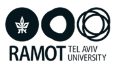 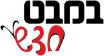 המשגה: (עמוד 18)
מָזוֹן וּמַים הֵם 
צְרָכִים חִיּוּנִיִּים
שֶׁל כָּל הַיְּצוּרִים הַחַיִּים.
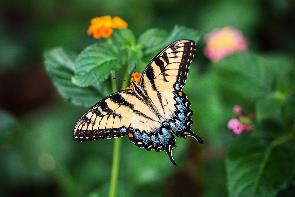 [Speaker Notes: קטע המידע והתרשים נועדו להמשגה של הצרכים החיוניים מים ומזון ושל מאפייני החיים הזנה וגדילה והתפתחות. חשוב לשים לב
שגדילה והתפתחות הם תוצאה של הזנה.
גם כאן מומלץ לקרוא עם התלמידים את קטע המידע ולעיין בעלי הכותרת של איור (המודגשים והאחרים).]
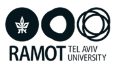 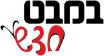 מְשִׂימָה: מָה אוֹכְלִים וְשׁוֹתִים בַּעֲלֵי חַיִּים?
סיפור
בֶּחָצֵר שֶׁל סַבָּא נָתָן וְסָבְתָא רוּת
סַבָּא נָתָן וְסָבְתָא רוּת מְגַדְּלִים בֶּחָצֵר צְמָחִים וּבַעֲלֵי חַיִּים.
הֵם דּוֹאֲגִים לְמָזוֹן וּלְמַיִם לְבַעֲלֵי הַחַיִּים שֶׁבֶּחָצֵר.
                            
המשך הסיפור בעמוד 19
[Speaker Notes: במשימה זו התלמידים מתוודעים לאורחות החיים של בעלי חיים בהקשר לדרכי ההזנה שלהם: יש הניזונים רק מצמחים – אלה הם הצמחונים, יש הניזונים רק מבעלי חיים – אלה הם הטורפים ויש הניזונים גם מבעלי חיים וגם מצמחים – אלה הם אוכלי כול. 

מומלץ להקריא בקול רם את הסיפור ולדון בתוכנו. מוצע לברר עם התלמידים את המושגים החדשים: צמחונים, טורפים, אוכלי-כול
בני אדם נחשבים לאוכלי-כול, אם כי יש ביננו המעדיפים להימנע ממזון שמקורו מן החי.
מטרות הסיפור
אוריינות לשונית: איתור מידע בטקסט.
אוריינות מדעית: צורות הזנה
חיבור רגשי חוויתי]
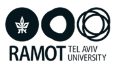 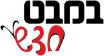 שאלה 1 (עמוד 20)
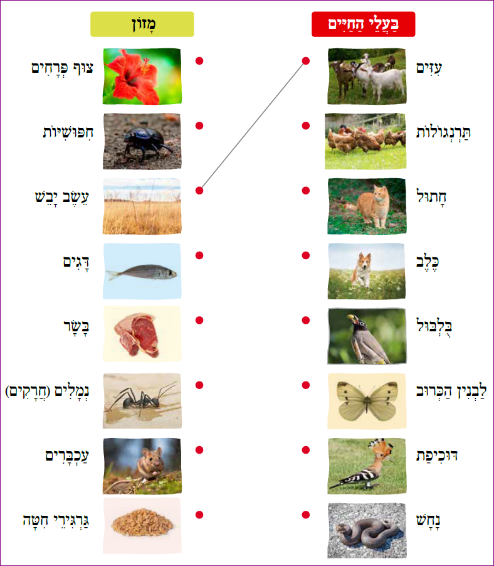 [Speaker Notes: פעילות זו בודקת את היכולת של התלמידים לאתר פרטים רלוונטיים (צורות הזנה מגוונות) בקטע המידע- ליישם את שלמדו על צורות הזנה של יצורים חיים. פעולת הפקת מידע מטקסט מידעי בודקת גם את האוריינות הלשונית של התלמידים. 

באתר במבט מקוון, בספר הדיגיטלי לכיתה ב, בעמוד 20 גרסה דיגיטלית של משימה זו.]
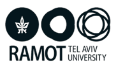 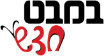 סעיף 2 של המשימה: קטע מידע (עמוד 21)
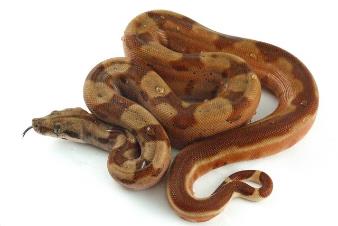 מִי צִמְחוֹנִי? 
מִי טוֹרֵף?
מִי אוֹכֵל כֹּל?
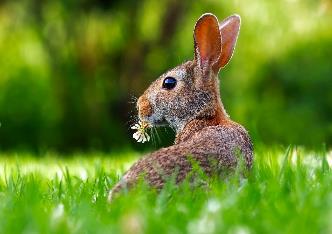 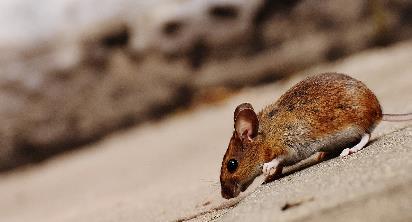 [Speaker Notes: קטע המידע נועד להעשיר את ההכרות עם מגוון בעלי החיים בקבוצות השונות (צורות הזנה : צמחונים, טורפים, אוכלי כול). 
אפשר לבקש מהתלמידים להוסיף לשלוש הקבוצות שמות בעלי חיים שהם מכירים.
מוצע לטפל בתפיסה חלופית שבעל חיים טורף הוא גדול, מסוכן לאדם ומאיים ובעל חיים צמחוני הוא קטן וחמוד.
לדוגמה
כינה: שייכת לטורפים 
פרה: שייכת לצמחונים]
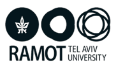 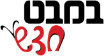 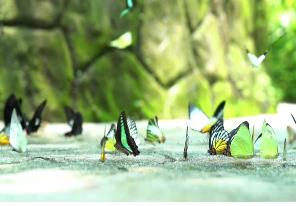 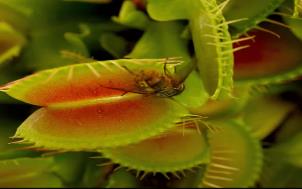 https://vimeo.com/477071505
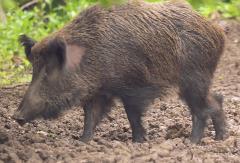 https://vimeo.com/547363957
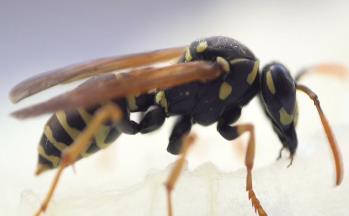 https://vimeo.com/843600527
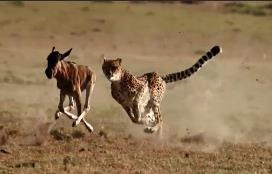 https://vimeo.com/731271745
tzita-Depositphotos_392035496_720p (3).mov
[Speaker Notes: לפניכם סרטונים אחדים להעשרת הידע בנושא.]
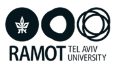 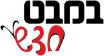 שאלה 3 (עמוד 22)
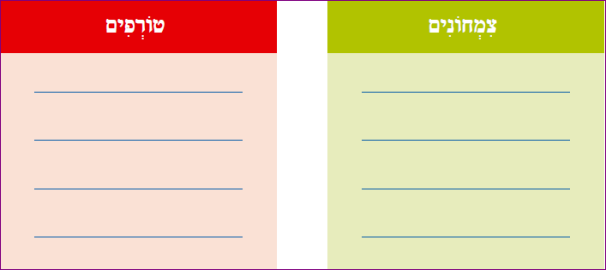 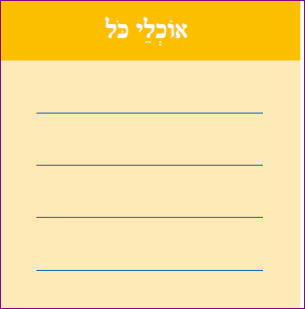 [Speaker Notes: מומלץ להשתמש בשאלה 3 להוראה מפורשת של מיומנות המיון (מיומנות במסמך דמות הבוגר והבוגרת). מעלים שאלה על תופעה (דוגמה: מהן צורות הזנה של בעלי חיים? הביאו דוגמאות לצורות הזנה של בעלי חיים ולמיין אותם על פי תבחינים  (לדוגמה: צמחונים, טורפים אוכלי כול) זוהי מיומנות חשיבה שמטרתה לקבץ אובייקטים לקבוצות על פי מאפיין משותף ובהתאם למטרה. המיון דורש הבחנה בדומה ובשונה ויצירת הכללה (שם הקבוצה). הממיינים צריכים לזהות אובייקטים דומים ואובייקטים שונים ולהיות מסוגלים להבחין במה הם דומים, במה הם שונים, ואז למיין אותם לקבוצות על פי המאפיינים שנקבעו.]
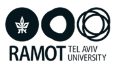 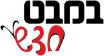 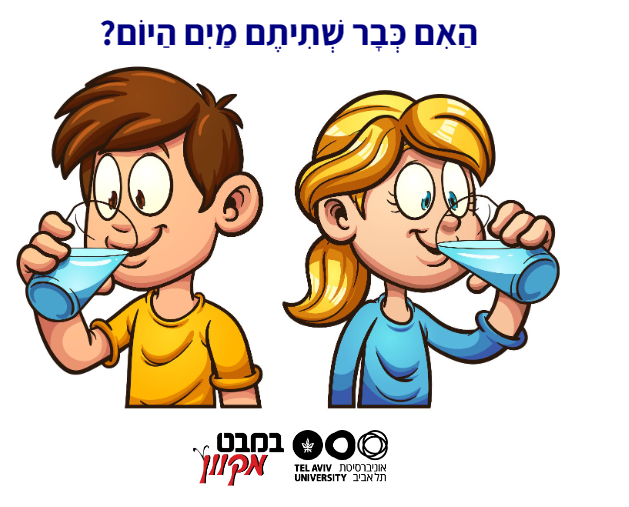 [Speaker Notes: באתר במבט מקוון, יחידת תוכן לכיתה א (גוף האדם ובריאותו) משימה: האם כבר שתיתם מים היום? המשימה עוסקת בחשיבות השתייה בקיץ, מביאה למודעות אודות כמות המים שהם שותים ולשינוי הרגלים. אפשר להשתמש במשימה זו כדי לדון בצורך החיוני – מים לקיום חיים.]
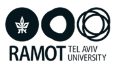 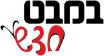 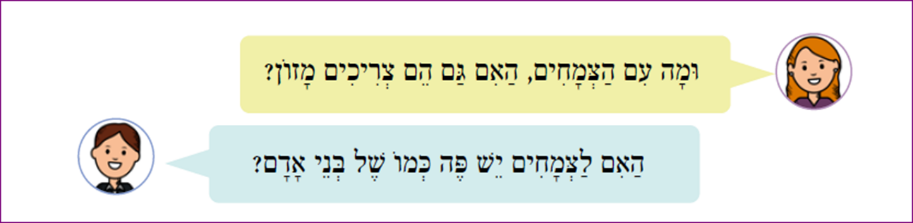 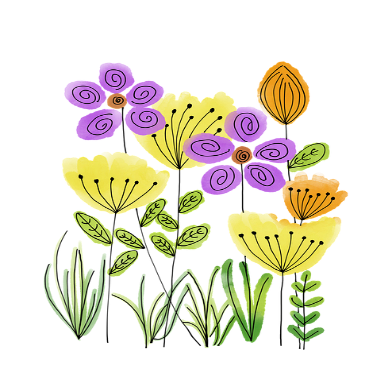 קטע מידע בעמוד 24
[Speaker Notes: מוצע לפתוח את הפעילות בדיון בשאלה: האם צמחים הם יצורים חיים?
מבקשים מהילדים להסביר או להדגים את הטענה.
לאחר מכן קוראים את קטע המידע ודנים בתוכנו.
קטע המידע בעמוד 24 נועד למקד בתפיסה שצמחים הם יצורים חיים למרות שנדמה שאינם חיים כי הם לא אוכלים כמו בעלי חיים (דוגמה).
ילדים ודאי ראו בניסיון חייהם השקיה של צמחים והם מודעים לכך שצמחים זקוקים למים. אבל ילדים לא ראו (ובעצם לא רק הם) את הצמחים "אוכלים מזון" כפי שבעלי החיים אוכלים. פעולת ההזנה של צמחים שונה מזו של בעלי החיים והבנתה מצריכה תשתית מושגית החורגת מן האוריינות המדעית הנדרשת בגיל זה. יחד עם זאת, כדי לבסס את התפיסה שגם צמחים הם יצורים חיים וגם הם ניזונים. צמחים מייצרים את מזונם באיברים הירוקים בעזרת אור השמש.]
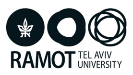 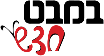 מָה לָמַדְנוּ? (עמוד 24)
בַּעֲלֵי חַיִּים אוֹכְלִים מְזוֹנוֹת שׁוֹנִים.
מִבֵּין בַּעֲלֵי הַחַיִּים יֵשׁ בַּעֲלֵי חַיִּים צִמְחוֹנִים, טוֹרְפִים וְאוֹכְלֵי כֹּל.
צְמָחִים מְיַצְּרִים אֶת הַמָּזוֹן בְּעֶזְרַת אוֹר הַשֶּׁמֶשׁ.
צְמָחִים זְקוּקִים לְאוֹר כְּדֵי לִגְדֹל וּלְהִתְפַּתֵּחַ.
מֻשָּׂגִים שֶׁלָּמַדְנוּ
אוֹר שֶׁמֶש  מִיּוּן • אֹרַח חַיִּים • צִמְחוֹנִים • טוֹרְפִים •אוֹכְלֵי כֹּל
[Speaker Notes: קטע המידע נועד לסכם את מה שנלמד בתת פרק זה מומלץ לקרוא עם התלמידים את המשפטים המסכמים. 
אפשר לתת להם להשלים מילים חסרות בתוך המשפטים. המילים החסרות הן המושגים החדשים שנלמדו בתת פרק זה.
1. _______  ________ אוֹכְלִים מְזוֹנוֹת שׁוֹנִים.
2. מִבֵּין בַּעֲלֵי הַחַיִּים יֵשׁ בַּעֲלֵי חַיִּים צִמְחוֹנִים, _________ וְאוֹכְלֵי כֹּל.
3. צְמָחִים מְיַצְּרִים אֶת הַמָּזוֹן בְּעֶזְרַת______ ________.
4. צְמָחִים זְקוּקִים לְאוֹר כְּדֵי_______  ו________.]